The West
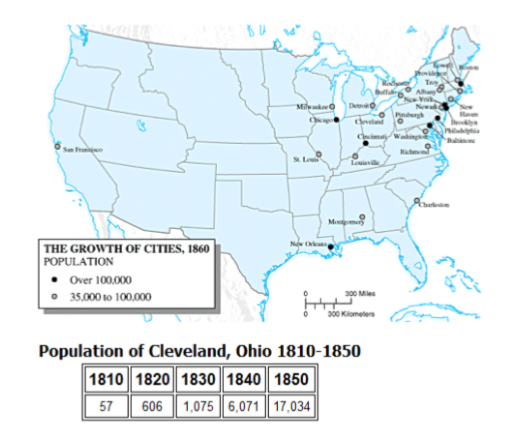 Moving West
There were two major advancements that caused people to be able to move west quickly 
Canals – the construction of canals leading West created large cities (such as Cleveland – turned it into an important commercial center) 
Steam boats – allowed for small towns to grow into important trading centers
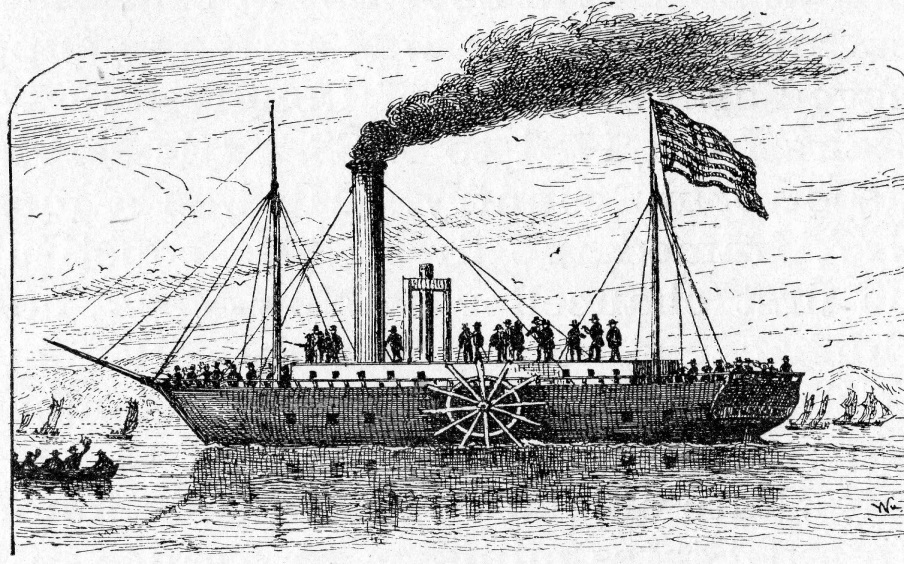 Tragedy Out West
New Madrid Earthquake: a series of powerful earthquakes that occurred in 1811 and 1812
Were so powerful that the Mississippi River started flowing backwards
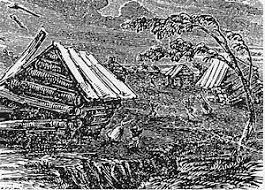